Exp : (   4  )  Spectrophotometric determination of 
copper sulphate
Introduction:
  The primary objective of this experiment is to determine the concentration of an unknown copper (II) sulfate solution. The CuSO4 solution used in this experiment has a blue color.

 Colored solutions are colored because they absorb certain wavelengths of light while allowing other wavelengths of light to pass through.  As observers, we see the wavelengths of light that are not absorbed.  By measuring the amount of light absorbed, we can find the concentration of solutions.
Anhydrous (without water) CuSO4 is gray-white in colour.but the more common CuSO4.5H2O is a lovely shade of light blue, and CuSO4 is dissolved in water and forms  a blue solution. That is because it absorbs light in the red-orange region of the spectrum. So your eyes perceive it a being blue.
Before doing this type of spectral analysis, the wavelength at which absorbance is greatest needs to be determined.  This is the wavelength to be used for the analysis.[maximum wave length  λ max
How to find maximum wave length ?
Maximum wave length gives a maximum absorbance. It can be found by taking the absorbance of a fixed concentration of color solution at different wave length. By plotting a curve between absorbance & wave length we can get the maximum wave-length as shown in this figure:
Maximum wave length
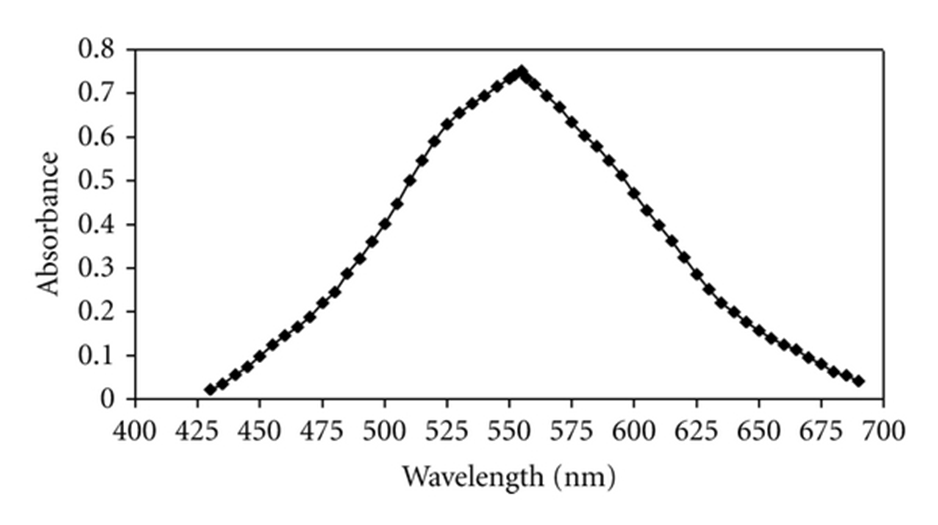 Calibration curve
1- Preparation  of standard solution ( stock solution)
2- Preparation of serial standard solution from the stock solution
3- Plot a graph between the concentration and absorbance
4- Find the absorbance of unknown sample
Beers Law
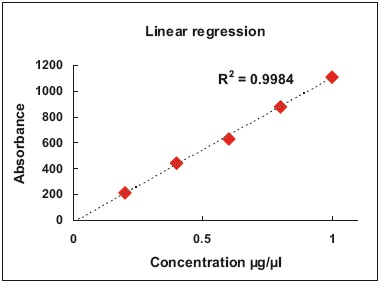 Procedure
Exp: (  4  ) Spectrophotometric determination of CuSO4.5H2O
1- Prepare a standard copper solution at  0.4M by first calculating the required amount of pure  CuSO4.5H2O in   100 ml  distilled water. The obtained solution is named stock solution.

2-Label six clean, dry, test tubes 1–6. Use pipets to prepare  five standard solutions according to the chart below.
3- Measure the absorption spectrum , of this CuSO4.5H2O standard between 590 nm and 700nm , from the absorption spectrum select the optimum wave length to use for all absorbance measurements. By drawing a curve between absorbance and wave length.
4- Measure the absorbance of all six standard solution and the unknown solution after measuring the absorbance of blank solution

5- Draw a calibration curve between absorbance and concentration and find the concentration of the unknown solution.
Conductometric Analysis
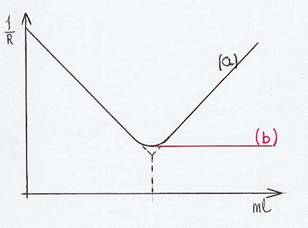 9
Electrolyte solutions behave as an electrically conductive medium. The change of electrolyte conductivity can indicate the change of the concentration of the total ions, this method is defined as  counductumetric Analysis
 Conductivity is measured by using conductometer.Units of conductivity is mhos (1-1 ) , where 1S=1-1   
 The magnitude of counductumetric titration is based on Ohm’s law.
10
10
Ohm’s law:
R = V / I

Where R = resistance (ohms), V = voltage (volts), I = current (amps)
Total conductance of the solution is  directly proportional to the        sum of the n  individual ion contributions .
G = cii
11
5
Factors affecting conductivity:
Size of ions
Temperature
Number of ions
Charge of ions
Uses  of   conductometric   method
1- Determination solubility products.
2- Find the dissociation constants (K a).
3- To detect the end point of titration.
4- Other properties of electrolyte solutions.
12
12
12
CONDUCTOMETRIC TITRATIONS:

The determination of end point of a titration by means of conductivity measurements are known as conductometric titrations.
Types of conductometric titrations:
Acid-base titration
Precipitation titration
Redox (oxidation-reduction) titration
Complexometric titration
13
13
13
Equivalence Point
volume
conductance
OH -
H +
L
V (ml)  NaOH
( N  x  v  ) Hcl   =   (  N  x   V  ) NaOH
Conductometric Titration  of  Hcl  with  NaOH
14
14
A) Titration   of   HCl  with  NaOH
( A ) / Consider what happened when hydrochloric acid is titrated with
            sodium hydroxide solution .:
  
 1. Initially the   conductivity is quite high because of the high equivalent
     Conductance (mobility) of hydrogen ions.
    
                                                                        
 2. The hydrogen ions are replaced by the same number of sodium ions
      But those have a very low mobility, so that the over all conductance
      decrease steeply to the equivalence point.
  
                                                              
  
 3. After this point is passed, the conductance increase again as both 
     the  solution and  hydroxide ions accumulate in the solution.

 Mobility   λ0  H +  = 350 ohm-1 cm-1  :   λ0 Na +  =  50 ohm-1 cm-1  :
                 λ0 OH -  = 198  ohm-1 cm-1
HCl     →  H +    +    Cl -
HCl   +  NaOH   → NaCl + H2O
15
15
B) Titration   of   CH3COOH   with  NaOH
Initially the solution has a law conductance :

       CH3COOH    ↔   CH3COO -    +     H +  
 
 As neutralization proceeds ,conductance decrease
 
      CH3COOH  +  NaOH   ↔  CH3COONa  +  H2O
     
  After ( e.p) the conductance of the solution increase 
     because of  increase  the ( OH -) conc. 
 
       NaOH                  Na +    +   OH -
16
16
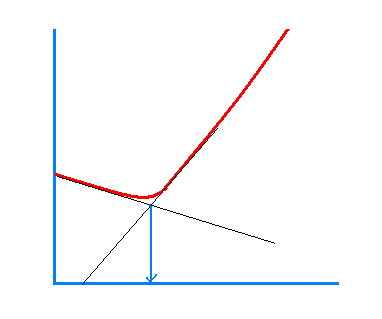 conductance
Equivalence Point
volume
V (ml)  NaOH
( N  x  v  ) CH3COOH   =   (  N  x   V  ) NaOH
Conductometric   Titration   of    CH3COOH   with  NaOH
17
17
Procedure
EXP .  ( 5 )
 Conductometric  titration of  HCl   and CH3COOH with 
  NaOH  ,determination  of    Ka  for  acetic acid
1.Take  ( 10 ml) of  HCl  sample and dilute to  ( 100 ml) with 
  ( D.W) . Place the beaker containing your sample on the
  magnetic stirrer. Lower the conductivity cell into the beaker
  until  it is covered.
2.Take  the initial reading and then add  ( 0.5 ml) of   NaOH  
  ( 0.2  M) in  burette.
3.In the same manner titrate  ( 50 ml) of  CH3COOH  unknown
   sample . Add (  0.2  until 2 ml ) of  NaOH  continue the
   titration in ( 0.5   until  10 ml) of the  ( 0.2 M) NaOH  is add.
18
18
4.Rinse  the conductivity  cell  and store in ( D.W) .
5.Calculate the   M  of  HCl   and  CH3COOH  .And dissociation
   constant  for  CH3COOH.
19
19
Ka =   C   2 / 1 - 
(  Conc. CH3COOH  :  ( N X V CH3COOH  )  =  ( N  X V NaOH )
20
20
FLAME SPECTROSCOPY
The concentration of an element in a solution is determined by measuring  the absorption, emission or fluorescence of electromagnetic by its monatomic particles in gaseous state in the flame.
21
Flame  Emission
Atoms in gaseous state in the flam absorb
   thermal energy from the flame itself ,some
   of the atoms get excited & as they  return
   back to the ground state they emit radiation
   having energy  equal to that absorbed.
The emission is proportional to the number 
   of excited atoms, which is proportional to the 
   total  number of   atoms in  the flame  i.e. the
   sample  concentration
Na                                         Na *  

              Na  *                                         Na   +  hν
Energy  from  flame
Proportional  to   conc.
22
Flame photometry: is an atomic emission method for the 
     routine detection of metal salts , principally  Na , K , Li , Ca 
     and Ba .

 The method is selective to ward detection of alkali and alkali
    earth metals and simple, inexpensive,  used for clinical,
    biological ,and environmental analysis.
Flame photometry is limited because the temp. of flam is
      not high enough to excite other or transition metals.
23
INSTRUMENT  FOR  FLAME EMISSION
1-Flame atomizer.
2- Monochromator
3- Detector.
4- Readout meter.
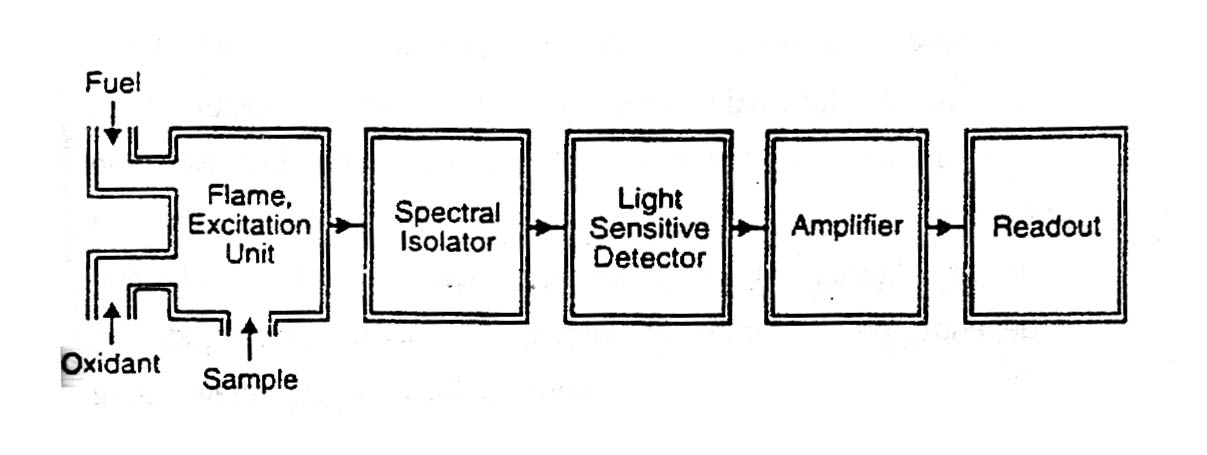 24
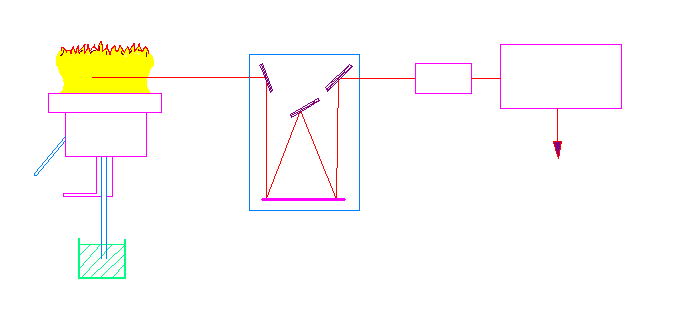 flame
Dc amplifier
Photo  multiplier
fuel
recorder
oxidant
monochromator
sample
Flame  photometry    diagram
25
The temperature of the flame produced depends on (fuel-oxidant ) ratio and kind.
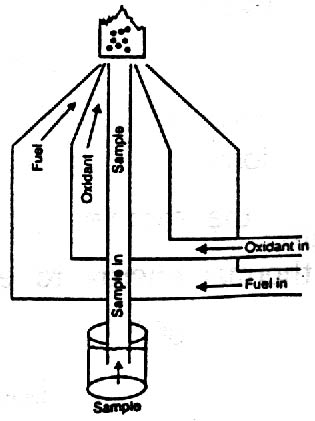 26
The process that done inside the flam :
1- The solvent is evaporated leaving minute particles of
     dry salt ( S ). 
2- The dry solids are converted into the gaseous state.
3- Apart of all the gaseous molecules are dissociated to
    give neutral atoms' or radicals. The atomization step.
4-Apportion of the neutral atoms may be thermally
   excited.
5-Some of the neutral atoms may combine with radicals
   in the flame gases to form new gaseous compounds.
27
The process that done inside the flam :
Sample                      nebulization                dessolvated   

                
                                                                                                               
                                                                                                             Vaporized

                                                                                                                

                                                                                                                  
                                                                                                          Atomized

                                                                            hν
return to a lower  ground stat   ←       excited electronic state 
                                                    ↓
                                            (Flam photometry)
•  Those which are activated (excited) will drop back to ground state with  the emission
    of a photon of radiation which can be identified and    measured with a suitable 
    (flam photometry).
28
Exp. No. (6) Determination of sodium and potassium in soil by  flame photometry
Procedure
1. Preparation of Stock solution:
    Prepare  (100 ppm)  of  Na+  from   NaCl  in  (250 ml).

    Prepare  (100 ppm)  of  K+  frome   KCl   in   (250 ml).

2. Preparation of Calibration Curve:

   - Prepare (5,10,15, 20, 25 ppm) of Na+ from the stock solution,
    Complete the volume to (50 ml) by (D.W.).

   - Prepare (10, 20, 30, 40, 50 ppm) of  K+ from the stock  solution Complete the volume to (50 ml) by (D.W.).
29
3. Preparation of the unknown:

  Weight (2 g) of soil, add (5 ml) of conc. HCl heat for (2 min), add a few drops of (D.W.) and filter the solution then complete the volume to (50 ml).


4. Set the instrument to read 100% for the most concentrate
Na+ solution, determine the intensity of the other Na+ solution  as compared to this. Run of sample.


5. Set the instrument to 100% with the most concentrated K+
Solution. Read the intensity of the K+ solutions as compared
to this. Run an unknown sample.


6. Determine the concentration of Na+, K+ in the sample.
30
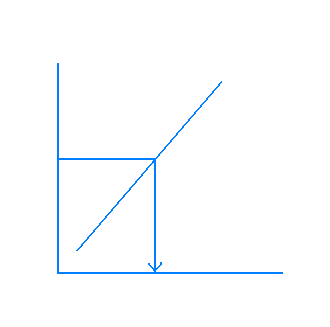 Emission %
conc. unknown
Conc. ppm  (  Na )
Calibration   curve  for   Na  or   K
31
Prepare  (100 ppm)  of  Na+  from   NaCl  in  (250 ml).
PPm = M x M.wt x 1000
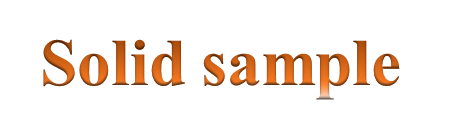 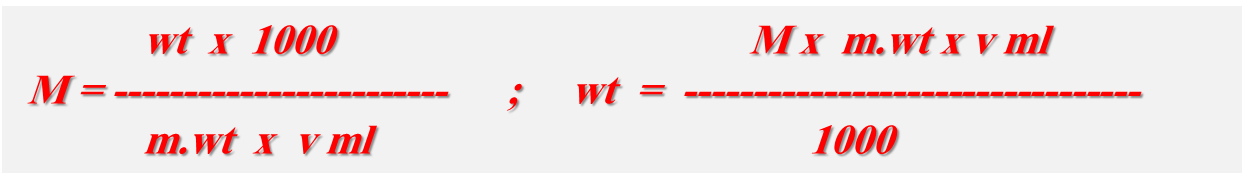 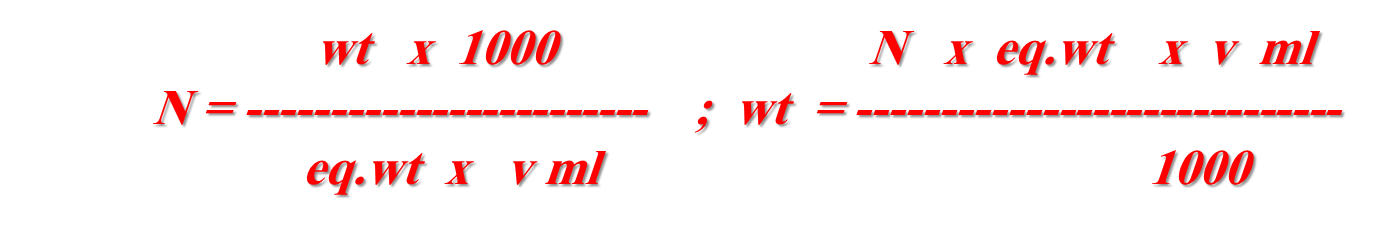 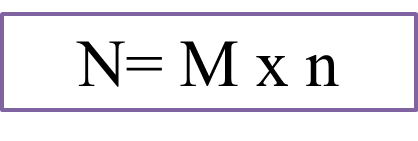 2- Preparation of solutions from Liquids.
1-First step
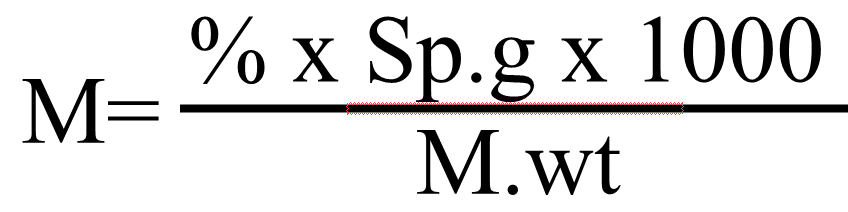 2- Second step
( M1 V1  ) concentration = ( M2 V2)  dilution